Nervová soustava člověka
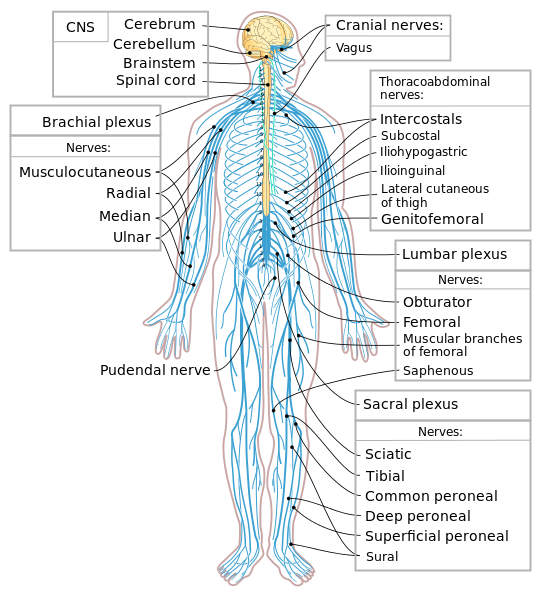 Nervové buňky (neurony) 
Centrální nervová soustava (mozek a mícha) 
Nervy a nervové dráhy
Nervové buňky (neurony)
Stavební kameny nervové soustavy 
Schopnost přenášet elektrické impulzy 
Složení neuronu: Tělo, axon (dlouhý výběžek), dendrity (krátké výběžky)
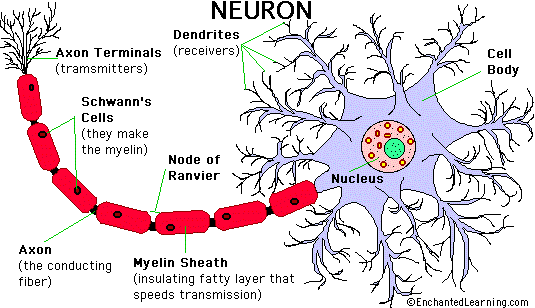 Centrální nervová soustava (CNS)
Mozek 
Mícha
Mozek v číslech
Objem okolo 1450 cm3 (ml) 
Hmotnost 1 300 – 1 400 g (okolo 2% tělesné hmotnosti) 
Obsahuje 50 – 100 milionů neuronů (nervových buněk)
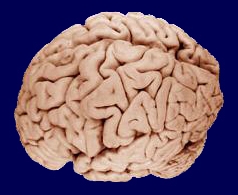 Mozek - rekordy
Anatole France (Historie našich dnů, Ostrov tučňáků, Vzpoura andělů, …): Mozek o hmotnosti 1017 gramů 




Ivan Sergejevič Turgeněv (Lovcovy zápisky, Otcové a děti, Měsíc ve vsi): Mozek o hmotnosti 2012 gramů
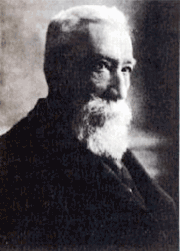 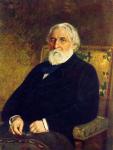 Mozek
Orgán řídící většinu aktivit těla 
Jediný orgán, který je schopen provádět úkony na základě předchozích zkušeností (uložených informací), současných událostí a budoucích záměrů
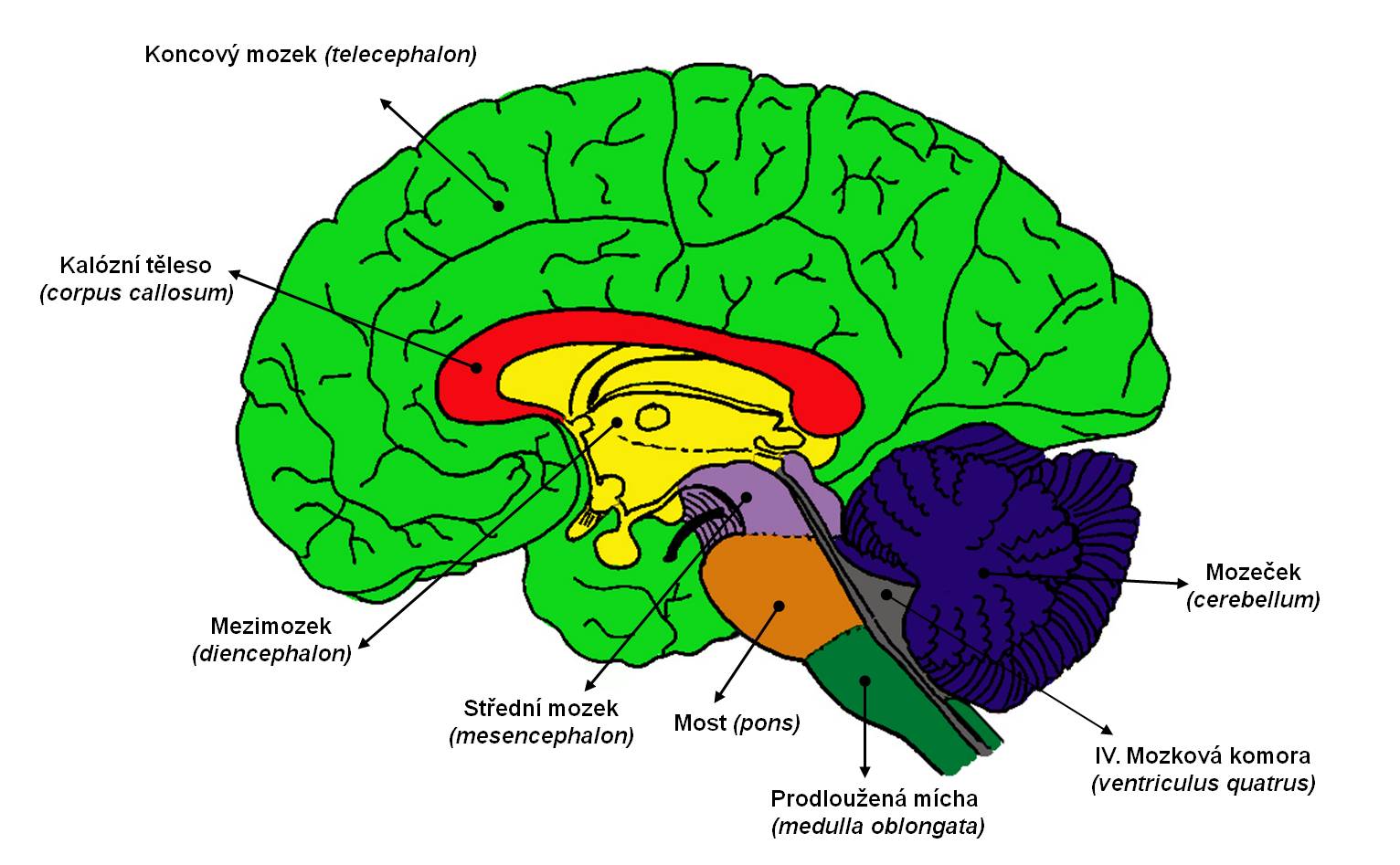 Mozek
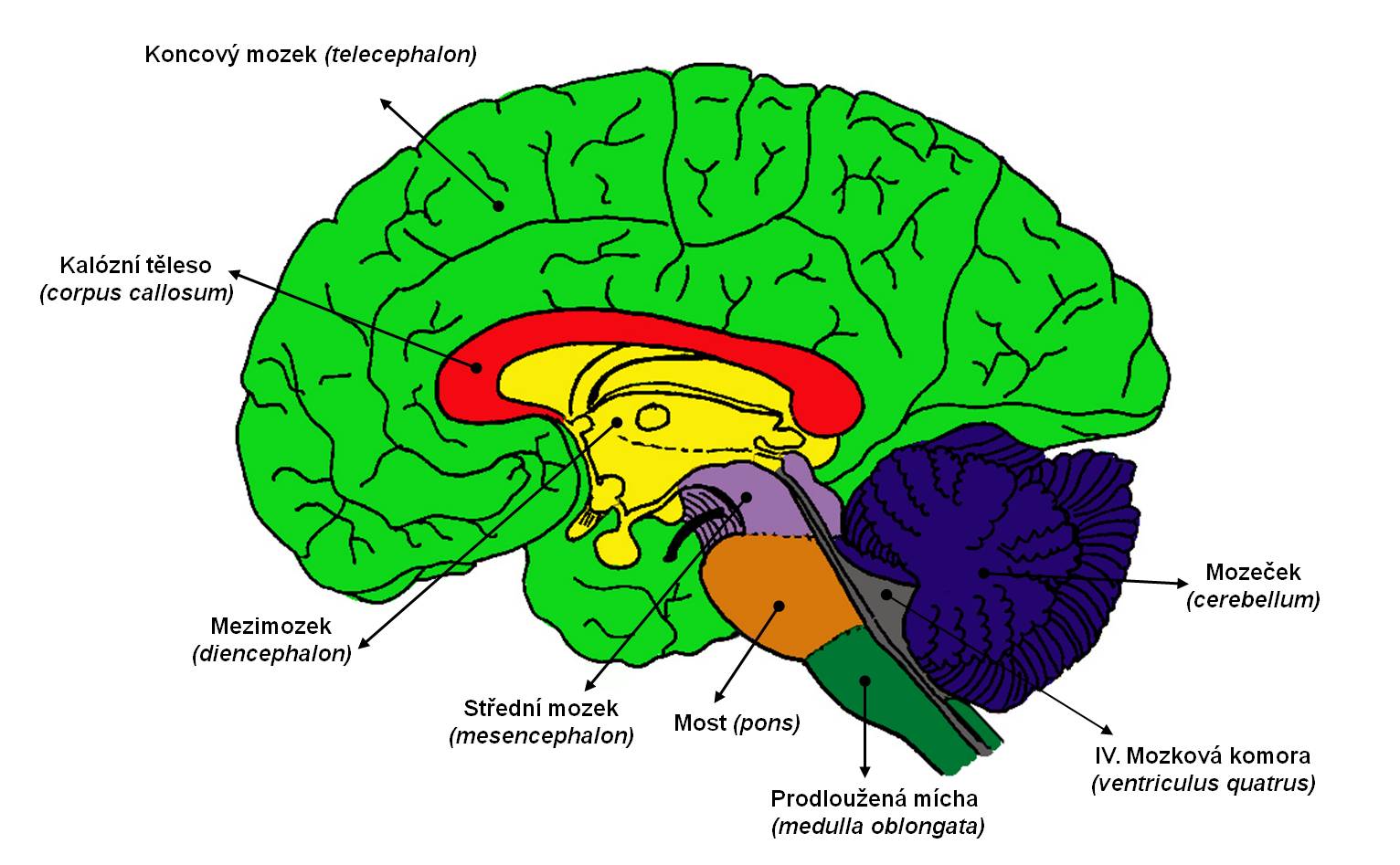 Mozek se skládá z 5 částí 
(Někdy se uvádí 6) 
Koncový mozek 
Mozeček 
Mezimozek 
Střední mozek 
(Most, Varolův most) 
Prodloužená mícha
Koncový mozek (Telencephalon)
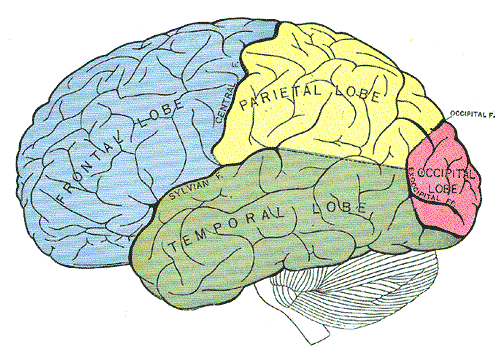 Koncový mozek 
Největší, nejvíce vyvinutá část 
Mohutně zvrásněná 
Tvořen dvěma polokoulemi (hemisférami) 
Řídí většinu tělesných aktivit 
Centrum duševních aktivit 
(Rozhodování, řeč, učení, paměť, představivost)
Organizace šedé kůry mozkové
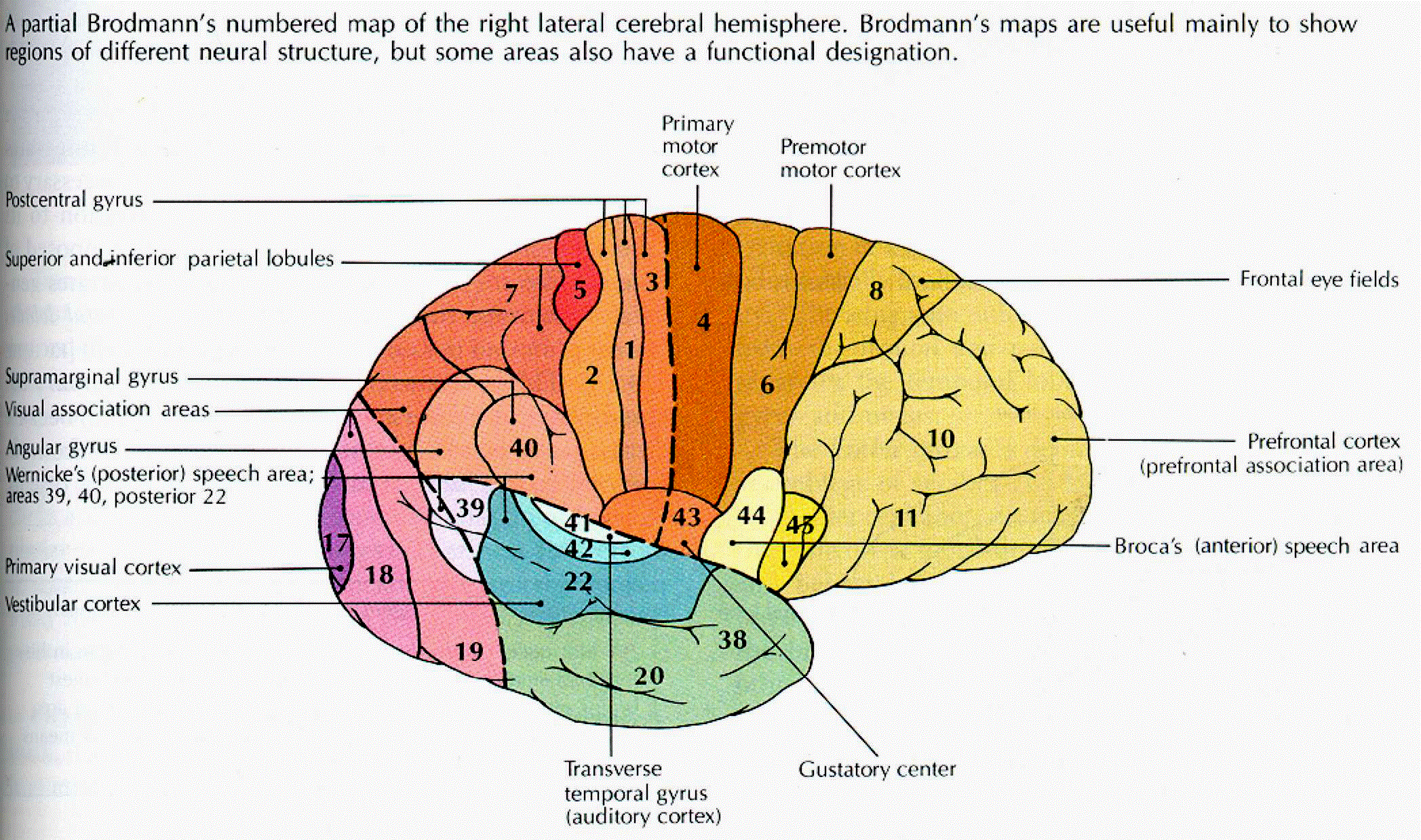 Videa – nervová soustava
Mozek (26 minut) 
http://byl-jednou-jeden-zivot.nikee.net/index.php?video=9 

Neurony (26 minut) 
http://byl-jednou-jeden-zivot.nikee.net/index.php?video=10 

Science: Nervous system (9 minut) 
https://www.youtube.com/watch?v=44B0ms3XPKU
Použité zdroje
Corinne Stockleyová: Ilustrovaná encyklopedie biologie, Fragment 2000 
Evžen Ehler: Biologie člověka  a zdravověda (prezentace pro PedF UK) 
http://cs.wikipedia.org 
http://www.osel.cz 
Google Images